JSON
ITIS 3105
Uses
Ability to help humans read/write code easier
Consists of name / value pairs
Specified by Douglas Crockford RFC 4627
Application/json (unlike text/javascript)
Data over networks, like XML
JSON Info
JSON Web Site
http://www.json.org/xml.html 
Wikipedia
http://en.wikipedia.org/wiki/JSON
JSON Syntax Diagramhttp://www.json.org/fatfree.html
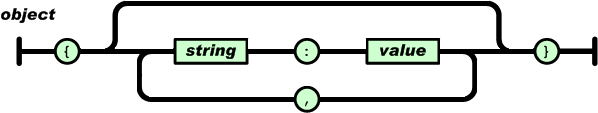 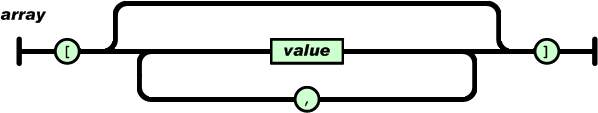 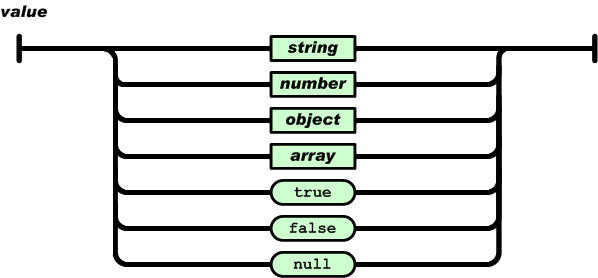 JSON Syntax(cont.)
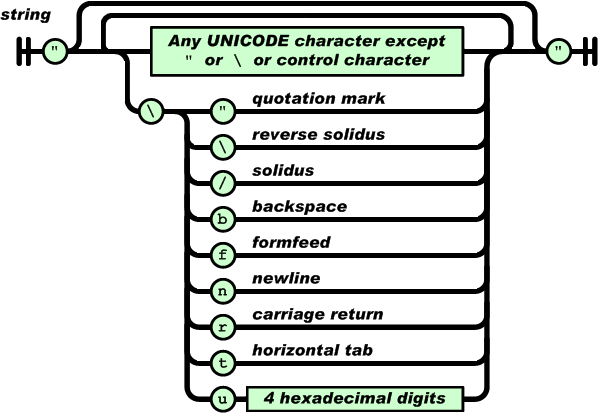 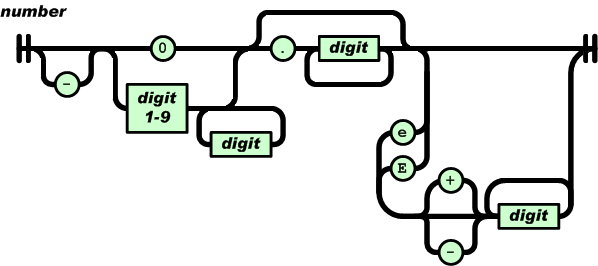 Needs a Parser just as in XML
ASP
ActionScript
C
C++
C#
Fantom
Go
PHP
Pike
PL/SQL
PowerShell
Prolog
Python
R
Racket
Realbasic
Rebol
RPG
Ruby
Scheme
Squeak
Symbian
Tcl
VB
Visual FoxPro
Qt
Haskell
haXe
Java
JavaScript
Lasso
Lisp
LotusScript
Lua
Objective C
Objective CAML
OpenLaszlo
Perl
Examples
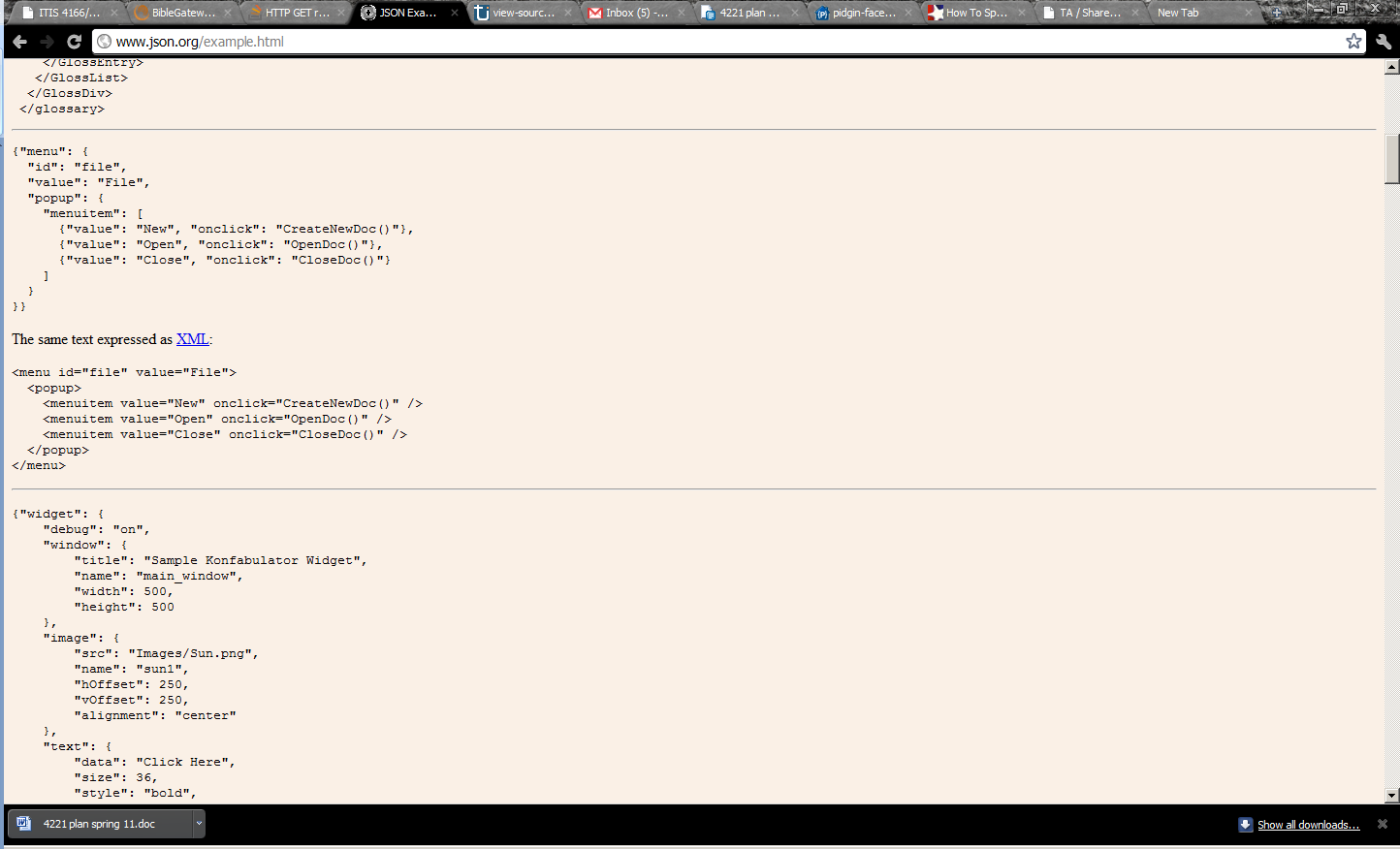 JSON vs. XML Listhttp://json.org/example.html
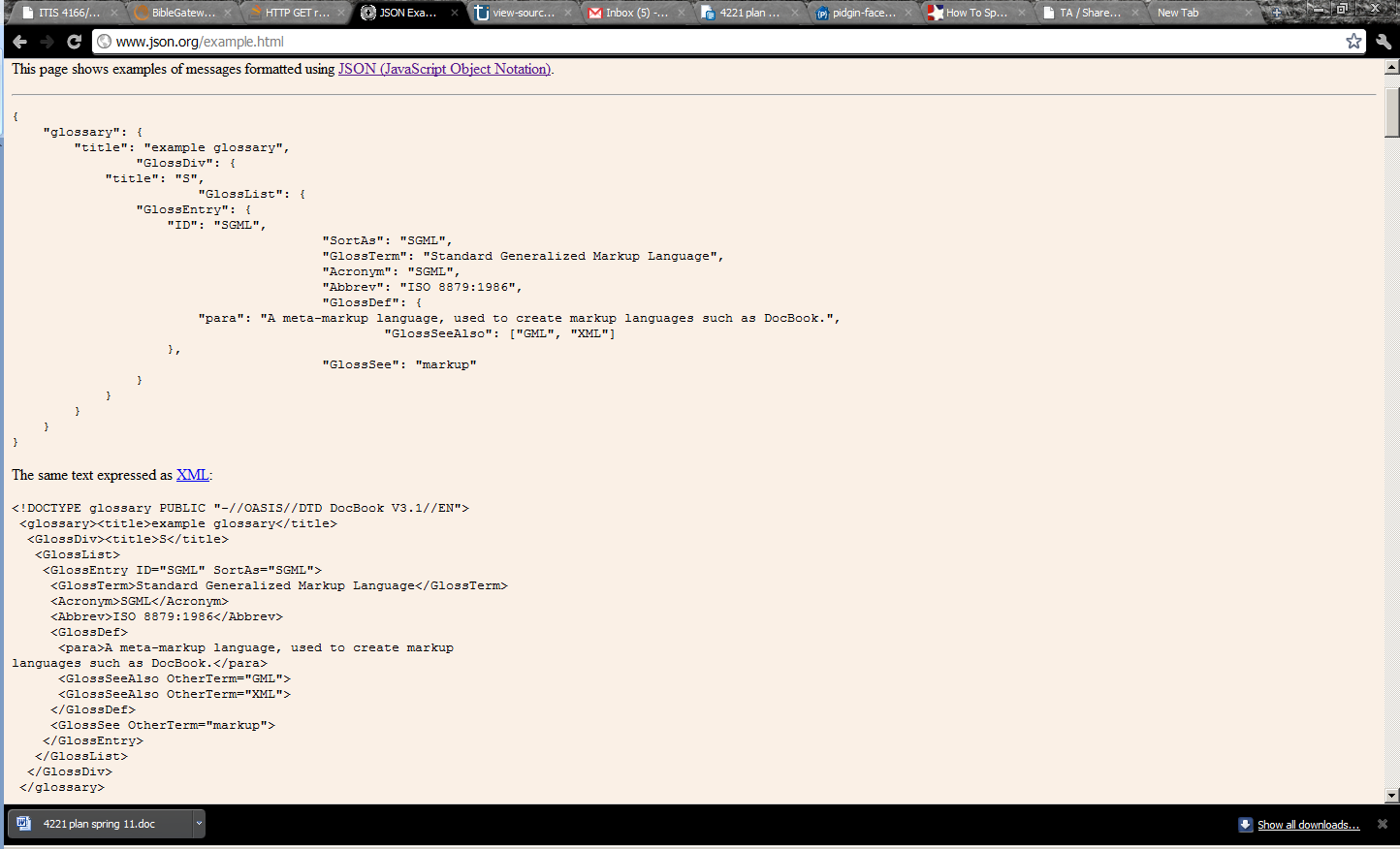